Технологическая карта системного самоанализа и оценки эффективности занятия в системе дополнительного образования (художественной направленности)
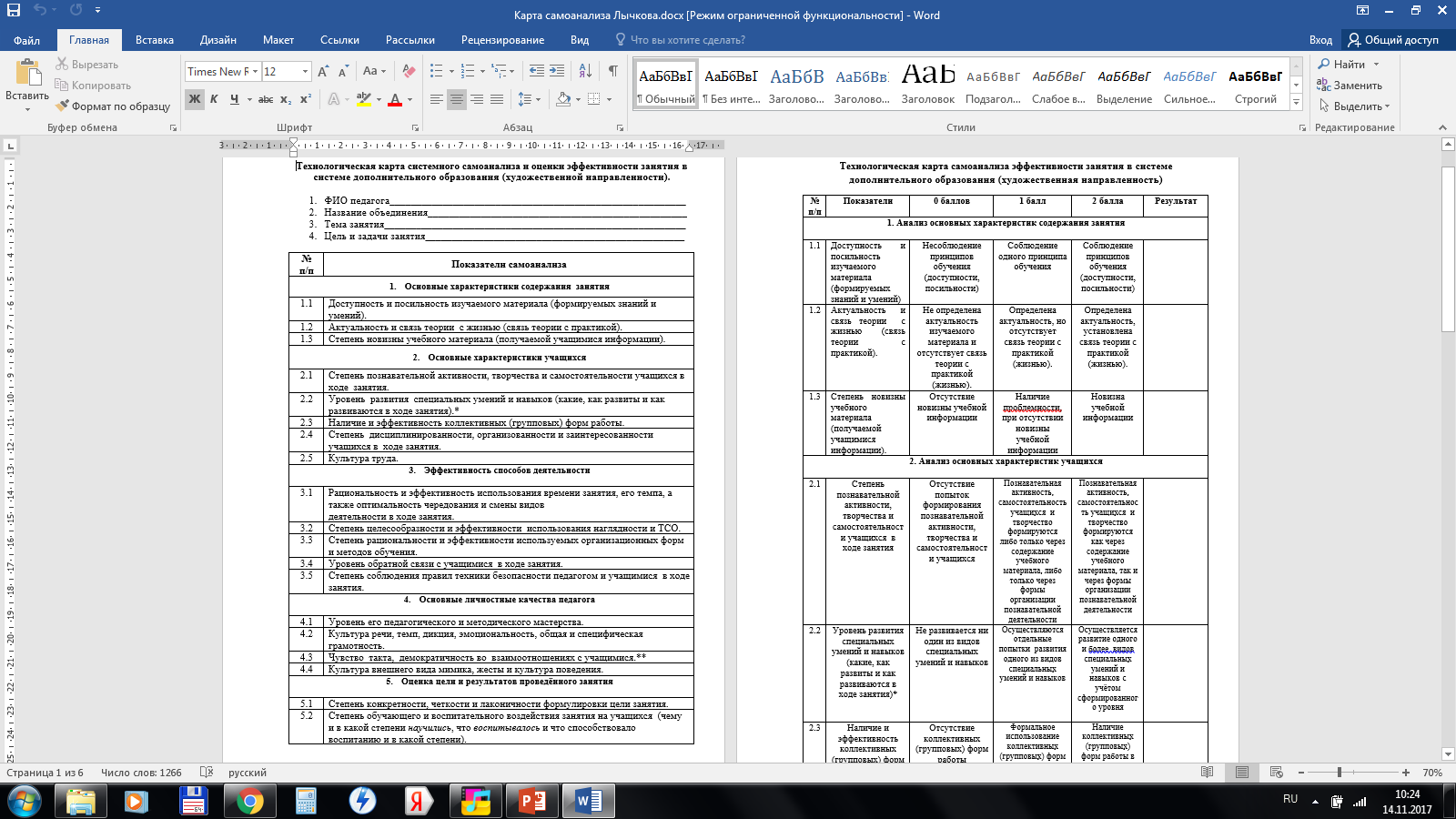 1. Анализ основных характеристик содержания занятия
2. Анализ основных характеристик учащихся
3. Анализ эффективности способов деятельности
4. Анализ основных личностных качеств  педагога
5. Анализ  цели и результатов проведенного занятия
1. Анализ основных характеристик содержания занятия
2. АНАЛИЗ ОСНОВНЫХ ХАРАКТЕРИСТИК УЧАЩИХСЯ
*Специальные умения и навыки, которые являются специфическими для той или иной дисциплины в художественной направленности
вокальные умения и навыки (певческое дыхание, точное интонирование, ровность звучания на протяжении всего диапазона голоса, артикуляционные навыки и т.д.);

танцевальные умения и навыки (растяжка, координация движения, умение держать позиции рук и ног, умение держать спину и т.д.);

художественные умения и навыки (передача пропорций изображаемых предметов, использование законов воздушной линейной перспективы, передача цветовых отношений, объема и формы, решение композиционных задач (определение размеров изображения относительно формата бумаги) и т.д.);

инструментальные умения и навыки (артистичность, интонирование – качество проигрывания мелодии, выразительность – темп, гармония, динамика – соблюдение атаки и громкости в воспроизведении и т.д.);
3. Анализ эффективности способов деятельности
4. Анализ основных личностных качеств  педагога
**Признаки чувства такта и  демократичности во взаимоотношениях с учащимися
быть требовательным, но при этом не вызывать у учащихся  отчужденность; 

владеть чувством причастности, но не подменять обязанности учащегося; 

уметь прогнозировать эмоциональный отклик у учащихся, но не игнорировать при этом нацеленность их на преодоление трудностей; 
    быть внимательным к учащимся, но при этом соблюдать чувство меры;
5. Анализ  цели и результатов проведенного занятия
Максимальное количество баллов на занятии – 38 (100%)
35-38 баллов – оптимальный уровень эффективности занятия;
33-35 баллов – допустимый уровень эффективности занятия;
30-33 балла – критический уровень эффективности занятия;
Менее 30 баллов – недопустимый уровень эффективности занятия;
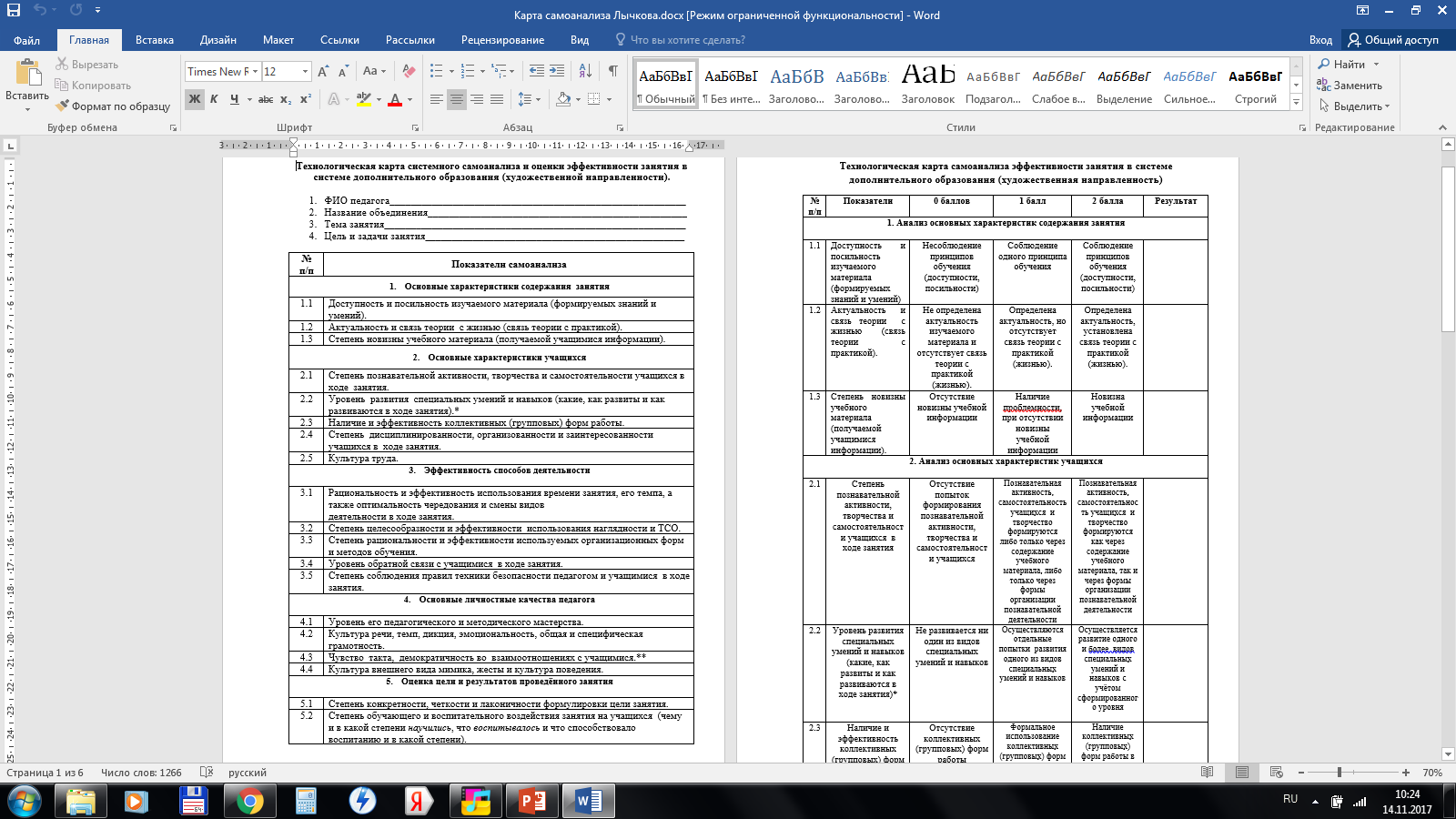